Do’s and Don’ts of Evidence-Based Content Reading and Writing:  Literacy Learning- What Does Research Say
Julie Morrill- Program Manager  L4GA Grant
Dr. Meghan M. Welch- Program Specialist  L4GA Grant
What do students receive?
What do students in my school receive daily …….?
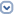 Time
How much time do students spend reading and writing on a daily basis? 
www.comprehensivereadingsolutions.com

 Designing Schoolwide Instruction  (Elementary)
Planning the ELA Block
What we’ve learned
Use engaging texts for all students.
Be rigid with instructional time.
Use what researchers have supported with evidence.  Strong, moderate, promising practices.   (ESSA)
https://www.evidenceforessa.org/
Ensure that knowledge building is occurring Birth to Grade 12.
Provide adequate time for professional learning and coaching of new instructional practices.
[Speaker Notes: 2012-2017  Evaluation of Striving Reader 1.0]
Don’ts
“LOOK UP THE LIST” VOCABULARY INSTRUCTION
  GIVING STUDENTS PRIZES FOR READING
  WEEKLY SPELLING TESTS
   UNSUPPORTED INDEPENDENT READING
   TAKING AWAY RECESS AS PUNISHMENT  


https://www.edutopia.org/blog/literacy-practices-we-should-abandon-nell-k-duke
Instructional Strategies that work.
http://comprehensivereadingsolutions.com/category/grades-6-12/
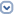 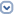 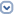 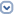 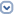 Strategies for Student Reading

Collaborative Reasoning        
Peer-Assisted Learning Strategies        
Quad Text Sets        
Reading Guides        
Reciprocal Teaching
Teaching Vocabulary
Academic Language        
Building Background Knowledge        
Teaching Technical Vocabulary        
Understanding Vocabulary Instruction
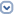 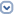 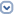 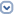 Teaching Writing
Introduction to Argument   
     
Special Topics
Distributed Review        
Motivating Students to Read        
Technology
IES Practice Guides
https://ies.ed.gov/ncee/wwc/Docs/PracticeGuide/wwc_secondary_writing_110116.pdf

Top recommendations for writing.
Resources
http://www.gadoe.org/Curriculum-Instruction-and-Assessment/L4/Pages/Literacy-Grant.aspx
http://www.galearns.org/
https://www.coxcampus.org/
www.comprehensivereadingsolutions.com
https://ies.ed.gov/ncee/edlabs/regions/southeast/ga_institutes.asp
https://www.edreports.org/ela/reports/compare-k8.html
https://www.evidenceforessa.org/
Julie Morrill 
jmorrill@doe.k12.ga.us
404.425.2975
706.473.3159

Meghan Welch, PhD. 
mwelch@doe.k12.ga.us
404.309.7413